Atuação da ANATER
Assistência técnica ao produtor rural em todas as  etapas da produção.

Atuação integrada com a Embrapa para a transferência  de tecnologia.
Foco
Aumentar o  número de  pequenos e  médios  agricultores com  ATER e qualiﬁcar  o serviço
Promover a  apropriação de  tecnologias pelos  produtores, com  aumentos de  produtividade e renda
Atribuições
Transferir  tecnologia e  inovação
Contratar e  disponibilizar  serviços
Qualiﬁcar os  proﬁssionais
Monitorar e avaliar  resultados
Credenciar entidades  públicas e privadas
Acreditar as entidades  quanto a qualidade do  serviço prestado
Atuação prioritária da ANATER
Proposta de priorização para as primeiras chamadas
Cadeia  produtiva do  leite em  microrregiões  prioritárias
Agricultores  da região do  semiárido
Tecnologias  Avançadas:  Agricultura de  Precisão e  Automação,  Cultivo  Protegido
Plano de  Agricultura de  Baixo  Carbono,  Agroecologia  e Produção  Orgânica
Características e Natureza Jurídica da  ANATER
Serviço social autônomo de direito privado, sem ﬁns  lucrativos e interesse coletivo
Atuação por contrato de gestão com o poder público
Estatuto próprio de licitações, contratos e convênios
Autonomia na contratação de pessoal (CLT)
Contratação de prestadores de serviços  de ATER e de auditagem
Estrutura Organizacional
Conselho Assessor  Nacional
Conselho de  Administração
Conselho Fiscal
Gerência Jurídica
Gerência de Planejamento    	
e Informação
Assessoria de Relações  Institucionais
Auditoria Interna
Diretor Presidente
Assessoria de Comunicação
Diretoria de  Transferência de  Tecnologia (Embrapa)
Diretoria  Administrativa
Diretoria de ATER
Gerência de Gestão  de Pessoas e  Contratos
Gerência de  Monitoramento e  Avaliação
Gerência de  Fomento à  Assistência
Gerência de  Cooperação  Internacional
Gerência de  Tecnologia e  Inovação
Gerência de Finanças
Gerência de TI
Conselho de Administração
Presidente da
Anater  Presidente
Presidente
Cinco representantes do Governo Federal

4 Entidades de Produtores Rurais:  CONTAG, CNA, FETRAF e OCB

* O presidente da ANATER integrará  o Conselho deliberativo da Embrapa
Conselho Assessor Nacional
Presidente da
Anater
Composto por entidades públicas e privadas de  representação de produtores ou atuação
no meio rural
Propõe e analisa as diretrizes, políticas e  estratégias da Anater, orientando-­‐a no  cumprimento de suas atribuições
Presidente da
Anater
Conselho de Administração da ANATER com  participação do Presidente da Embrapa e o Conselho de  Administração da Embrapa com participação do  Presidente da Anater.

Diretoria Colegiada da Anater com participação do  diretor de transferência de tecnologia da Embrapa

Anater e Embrapa
Unindo Tecnologia e Assistência Técnica e Extensão Rural
Presidente da
Anater
Anater
Presidente da
Em função da sua dimensão, capilaridade, e aparato de  transferência tecnológica já estruturado e consolidado, a
Embrapa terá papel fundamental na operacionalização da  ANATER

A Embrapa facilitará a interação da ANATER com o sistema brasileiro de PD&I  agropecuária
OEPAS
UNIVERSIDADES
SETOR PRIVADO
Papel da Embrapa
Desenvolver e disponibilizar  informações e tecnologias

Desenvolver e validar métodos  de transferência tecnológica


Capacitar multiplicadores
Desenvolvimento e disponibilização de  informações e tecnologias

Sistemas de Produção
Inovações para Agroindústrias  Sustentabilidade
da Agropecuária

Inclusão Produtiva
Formação dos técnicos de ATER
Formação dos técnicos em 3 etapas:
Organização de  capacitação para  os técnicos de  ATER pelos  multiplicadores,  coordenados pela  ANATER
Mapeamento da  disponibilidade de  tecnologias nas  cadeias ou  sistemas apoiados
Seleção e  capacitação de  multiplicadores
Capacitação de multiplicadores
A EMBRAPA ESTÁ APTA A PROVER CAPACITAÇÃO E ATUALIZAÇÃO  TECNOLÓGICA DE MULTIPLICADORES EM TODO O BRASIL
Presencial  Semipresencial  À distância
Centros de Treinamento
Meios Digitais
TV
Redes de referência
Capacidade de oferta de cursos de atualização  tecnológica
Cadeia do Leite (exemplo):

16 Unidades da Embrapa detentoras de expertise no tema

05 centros regionais de capacitação

Capacidade de treinamento de técnicos multiplicadores no período agosto/  dezembro 2013: 4430


Tecnologias Avançadas:

Agricultura de Precisão  e Automação
Cultivo Protegido
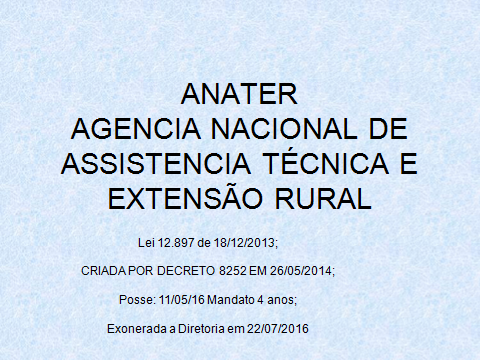